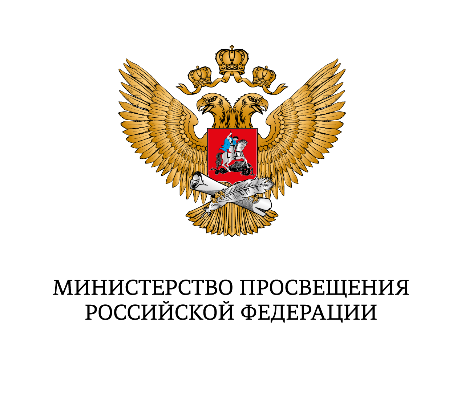 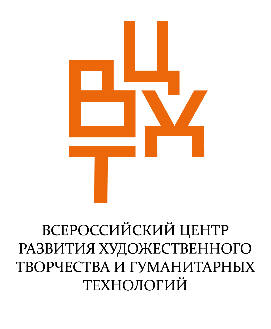 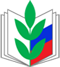 ПРОФСОЮЗ РАБОТНИКОВ НАРОДНОГО ОБРАЗОВАНИЯ И НАУКИ РОССИЙСКОЙ ФЕДЕРАЦИИ
Всероссийский конкурс 
профессионального мастерства
работников сферы
дополнительного образования
СЕРДЦЕ
ОТДАЮ 
ДЕТЯМ-2022
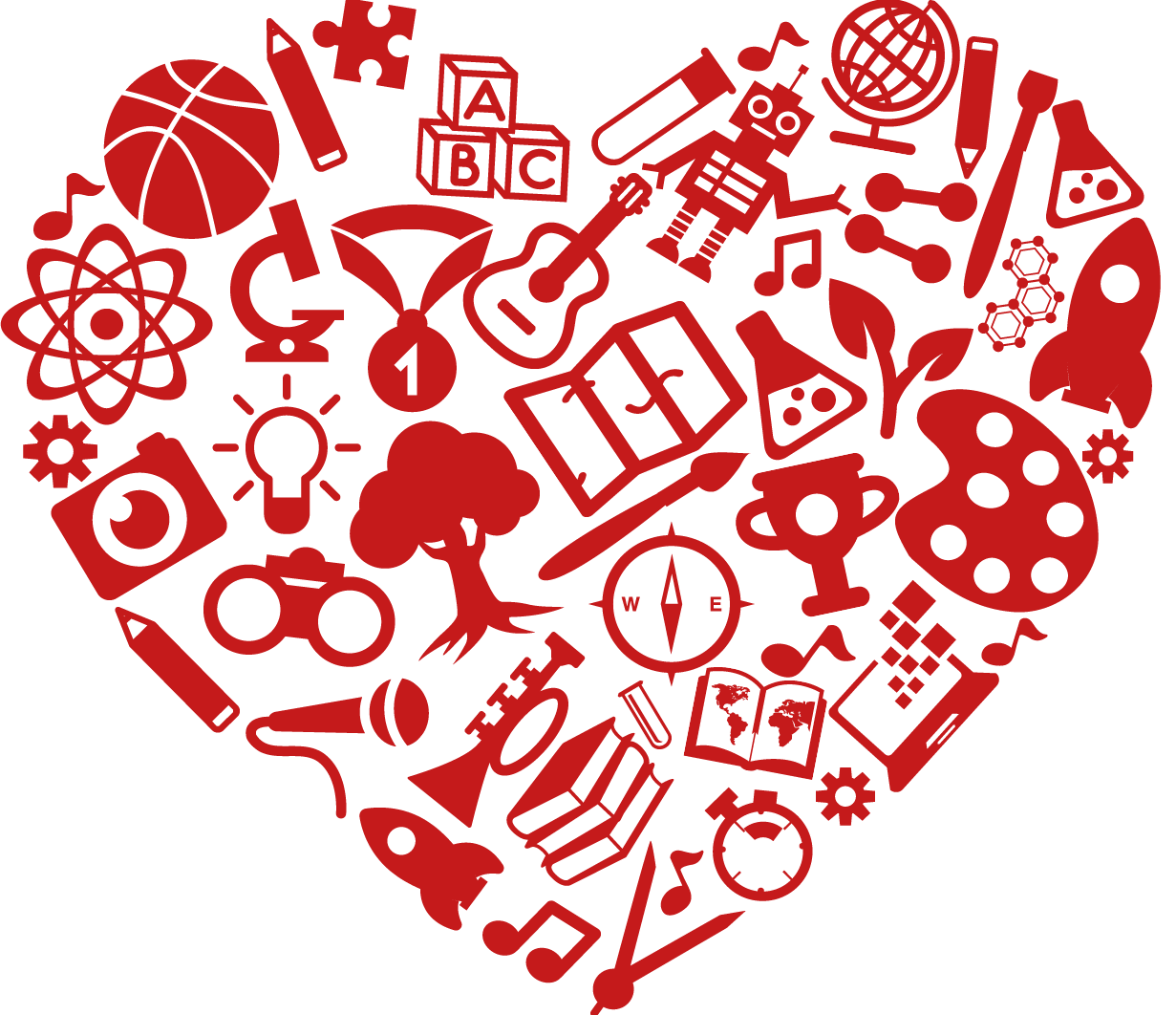 Официальный оператор мероприятия – ФГБУК «Всероссийский центр развития художественного творчества и гуманитарных технологий»
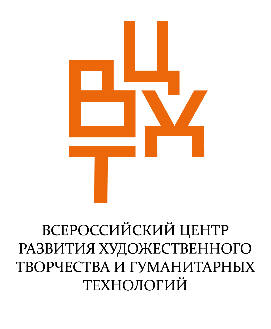 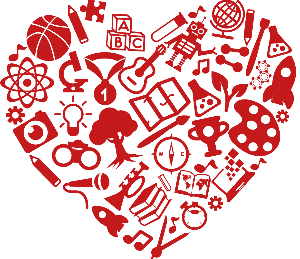 Всероссийский конкурс 
профессионального мастерства
работников сферы
дополнительного образования
СЕРДЦЕ
ОТДАЮ 
ДЕТЯМ
Требования и критерии оценки конкурсного испытания – Видеоролик «Визитная карточка»
8.1.3. После получения логина и пароля Региональный оператор в срок 
до 20 июня 2022 г. в личном кабинете размещает следующие документы:
решение (заключение) регионального оргкомитета о выдвижении педагогов – победителей регионального этапа, для участия в федеральном заочном этапе Конкурса;
материалы «Профессиональное портфолио участника Конкурса 2022 года по номинации» (с указанием номинации), включающие в себя:
анкету участника Конкурса (электронная форма анкеты заполняется 
на официальном сайте Конкурса в соответствии со сведениями, представленными в Приложении 2); 
согласие участника Конкурса на обработку персональных данных;
цветную портретную фотографию участника в формате JPEG; 
видеоматериалы «Визитная карточка» участника заочного этапа в формате .mp4 (продолжительность видеоролика – не более 5 минут; видеоролик должен иметь качественное изображение и звучание)
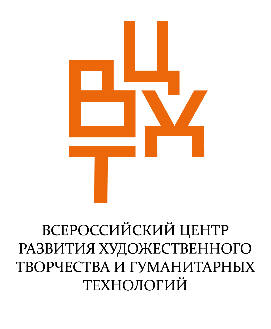 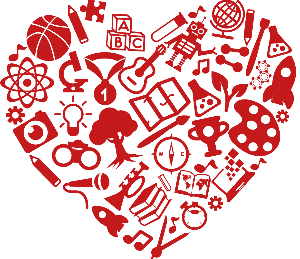 Всероссийский конкурс 
профессионального мастерства
работников сферы
дополнительного образования
СЕРДЦЕ
ОТДАЮ 
ДЕТЯМ
Требования и критерии оценки видеоролика «Визитная карточка»
Требования к конкурсному испытанию
Требования  к содержанию
Требования 
к длительности 

Длительность видеоролика 5 минут
Содержание видеоролика должно отражать объективные сведения о совокупности профессиональных взглядов и позиций педагога дополнительного образования, процессе и результатах профессиональной деятельности по реализации дополнительной общеобразовательной программы и др. Видеоряд может включать целесообразные фрагменты занятий, обзор мероприятий, интервьюирование участников образовательных отношений, сведения о творческих достижениях обучающихся, достижениях и (или) увлечениях участника Конкурса
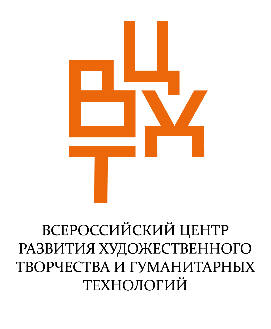 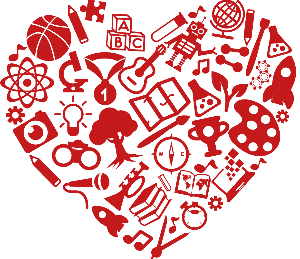 Всероссийский конкурс 
профессионального мастерства
работников сферы
дополнительного образования
СЕРДЦЕ
ОТДАЮ 
ДЕТЯМ
Критерии оценки видеоролика
«Визитная карточка»
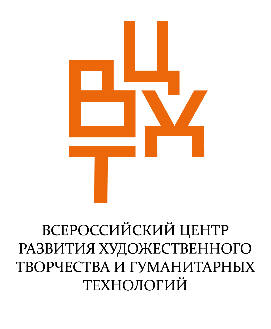 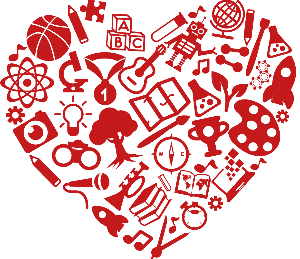 Всероссийский конкурс 
профессионального мастерства
работников сферы
дополнительного образования
СЕРДЦЕ
ОТДАЮ 
ДЕТЯМ
Материалы для подготовки видеоролика
«Визитная карточка»
Указ Президента Российской Федерации от 08 ноября 2021 № 633 «Об утверждении Основ государственной политики в сфере стратегического планирования в Российской Федерации».
Государственная программа Российской Федерации «Развитие образования», утвержденной Постановлением Правительства Российской Федерации от 26 декабря 2017 года № 1642.
Паспорт национального проекта «Образование», утвержденный президиумом Совета при Президенте Российской Федерации по стратегическому развитию и национальным проектам (протокол от 24 декабря 2018 г. № 16).
Концепция развития дополнительного образования детей до 2030 года, утвержденная распоряжением Правительства Российской Федерации от 31 марта 2022 г. № 678-р.
Приказ Минпросвещения России от 3 сентября 2019 г. № 467 «Об утверждении Целевой модели развития региональных систем дополнительного образования детей».
Перечень поручений Президента Российской Федерации по итогам заседания Совета при Президенте по реализации государственной политики в сфере защиты семьи и детей от 1 июня 2021 г. (Пр.2254).
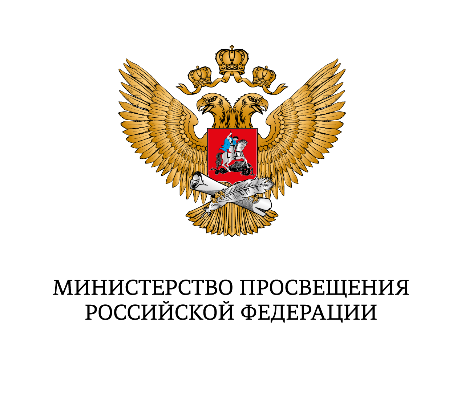 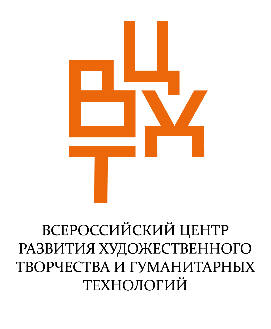 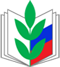 ПРОФСОЮЗ РАБОТНИКОВ НАРОДНОГО ОБРАЗОВАНИЯ И НАУКИ РОССИЙСКОЙ ФЕДЕРАЦИИ
Всероссийский конкурс 
профессионального мастерства
работников сферы
дополнительного образования
СЕРДЦЕ
ОТДАЮ 
ДЕТЯМ-2022
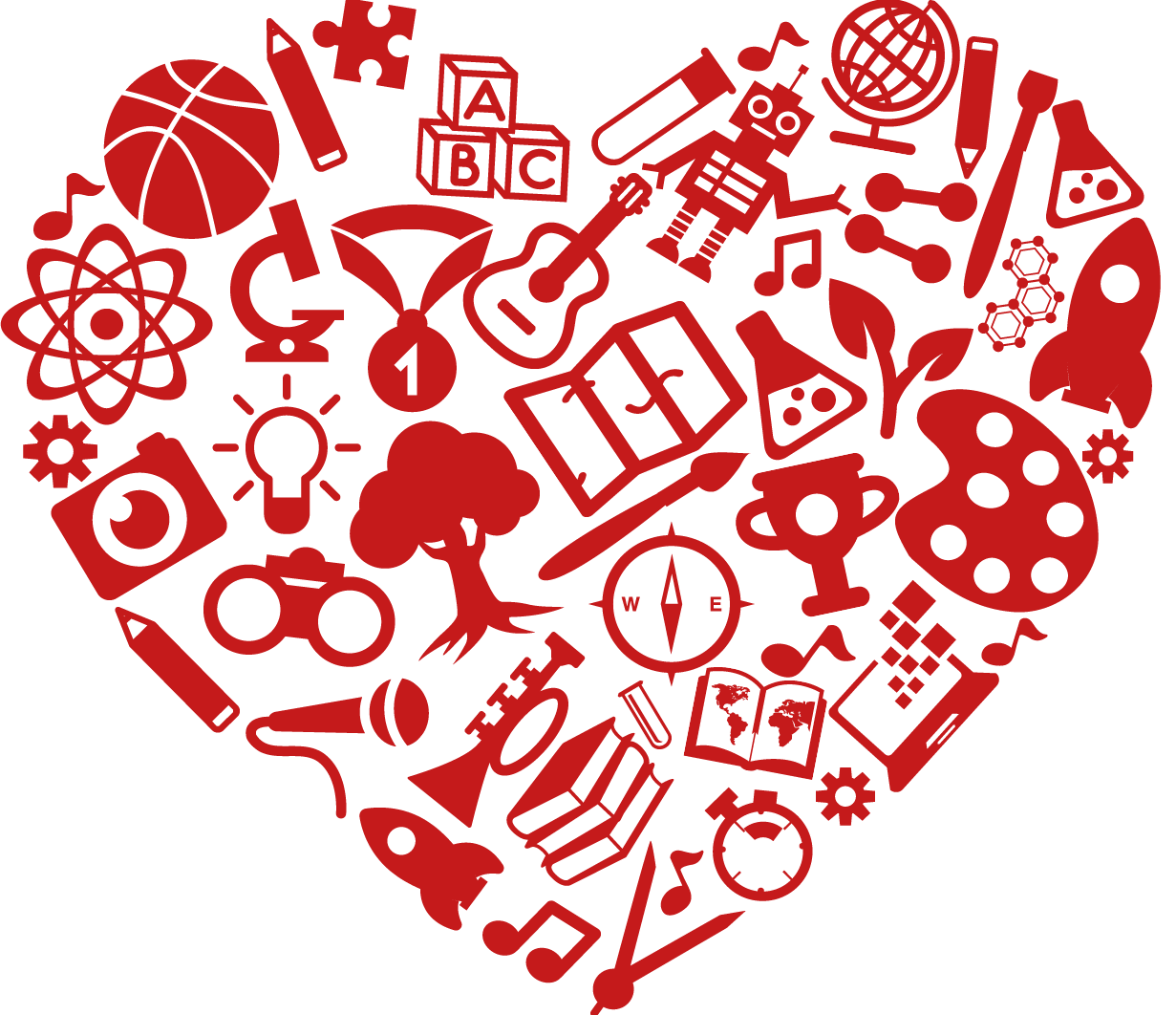 ФГБУК «ВЦХТ»
+7-499-235-97-55; +7-499-235-03-72
serdtsedetyam@vcht.center
http://vcht.center/events/serdtse-otdayu-detyam/